Bubble Nebula – NGC 7635
Phys 1810 General Astronomy Fall 2014
Professor Jayanne English
Labs: Mr. Ian Cameron  -- start this week
A Survey of astronomical phenomena and objects.
[Speaker Notes: ALL THESE NOTES ARE COPYRIGHT JAYANNE ENGLISH.]
Grab a syllabus
 Online at
http://www.physics.umanitoba.ca/~english/2014fallphys1810/

 Powerpoint lecture website is linked at above website
 password is…
 look at lectures in Notes Page mode to see extra information
 note the recall column and summary areas for your notes.
Check syllabus for textbook and permitted calculators.


 Volunteer as a notetaker 

Expectations:
 Re-read class notes BEFORE coming to lecture.  
Do specified readings BEFORE coming to class. 
 
Office hours today at 3pm Allen 514
[Speaker Notes: Every one find the lectures?   The material in the text?]
Celestial Sphere and angular measurements (Box 1-1)
Parallax 1.6, Box 1-2, 17.1.
Astronomical Unit (P.47)
Gravity 2.7
Tides 7.6
Read BEFORE coming to class:
Note:  
 “Box” refers to the “More Precisely” boxed areas in the chapters.
 A number like 1.6 refers to Chapter 1, section 1.6.
Scientific Method
Richard Feynman: Experiment is the sole judge of scientific “truth.”
 based on facts.
Gottfried Wilhelm Von Leibniz: Truths of fact are contingent, and their opposite is possible.
 Scientific “truth” is not absolute or perfect. Can change as more facts acquired.
[Speaker Notes: We can still have knowledge!   Indeed scientists have a way of characterizing uncertainty.]
Measurement & Error
[Speaker Notes: Some people dismiss science because it isn’t “absolute” --- it is true that science isn’t perfect and there are uncertainties.   However this doesn’t mean that we don’t know.

Astronomers height vs weight; vs IQ…  trend vs scatter plot…. There is an uncertainty but we still can “know”. Do we need to measure every point to assess something? No…]
Measurement & Error
[Speaker Notes: Astronomers height vs weight; vs IQ…  trend vs scatter plot…. There is an uncertainty but we still can “know”. Do we need to measure every point to assess something? No…]
Measurement & Error
[Speaker Notes: Astronomers height vs weight; vs IQ…  trend vs scatter plot…. There is an uncertainty but we still can “know”. Do we need to measure every point to assess something? No…]
Measurement & Error
[Speaker Notes: Astronomers height vs weight; …  trend.  There is an uncertainty but we still can “know”. Do we need to measure every point to assess something? No…

This is a correlation – i.e. weight is correlated with height.  This is also a “proportional to” relation – i.e. weight is proportional to height.  If weight decreased as height increased, that would be an anti-correlation.]
Measurement & Error
[Speaker Notes: Astronomers height vs weight; vs IQ…  trend vs scatter plot…. There is an uncertainty but we still can “know”. Do we need to measure every point to assess something? No…]
Measurement & Error
[Speaker Notes: Astronomers height vs weight; vs IQ…  trend vs scatter plot…. There is no trend i.e. no correlation.]
Critical Thinking:
Example: Jack is looking at but Anne is looking at George. Jack is married but George is not. Is a married person looking at an unmarried person? 
Yes
No
Not enough information to decide
YES!
A scientific understanding cannot be dismissed because some details are unknown.
We do not need to measure every point in order to discern a trend.
[Speaker Notes: Do you have to know if Anne is married or not?  No!]
Scientific Method:
“Laws of Nature” defined as general rules that describe how nature works.
Evolution from one law to another, not  a revolution. E.g. Newton’s Law of Gravitation is contained in Einstein’s General Theory of Relativity (GR).  
Don’t be fooled by the word “theory”! GR is the more valid “law”.
[Speaker Notes: Laws are scientific hypotheses that survive testing by different types of experiments – they models of how nature works.
e.g. Newton’s Law of Gravitation works for bridges and planets in orbit but more experiments led to Einstein’s General 
Theory of Relativity.]
Vastness of the Universe
Example:   If the galaxy is generously populated with technological civilizations like our own, how long would communication to the nearest one take?  
-- 1 civilization per million stars
 5000 yr for 2-way communication.
[Speaker Notes: Compare that to lifetime of civilizations.   How many messages would you expect?

We might have time to make our own calculation at the end of the term.]
Special Distances: Small scales
Atoms & Light  Angstroms 
 eyes see wavelengths  ~ 4000-7000 Å
 sheet of paper ~ million Å thick,
10 Å = 1 nanometre
(m == metres)
Special Distances: Solar System Scales
average distance between Earth & Sun 
 - called astronomical unit 
written “1 AU”
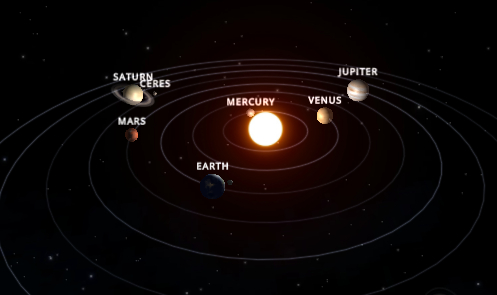 i.e. about 150 billion metres
[Speaker Notes: The Earth really orbits in a slight ellipse. So the AU is really the average distance between the earth and the sun.]
Special Distances:  Star Scales
Light-year: 
Written “ly”
distance travelled by light in 1 year
1 ly = 10 trillion km
(trillion = 1 with 12 zeros after it)
Lots of zeros  Use Powers of Ten
[Speaker Notes: Nearest star ~ 4ly away.  If it died today, when would be know about its death?

Ok we are now into huge numbers!   Before talking more about distances, let’s look at how we can handle the large numbers.]
Powers of Ten Notation
Scientific Notation
Count the number of zeros after the 1 and write it as a power of 10 
For example:
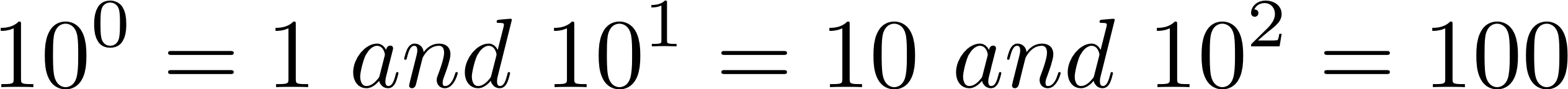 Also 10=10**1
[Speaker Notes: A “power” is also called an “exponent”.]
Powers of Ten Notation
Speed of light,  c – measured.
(Practice:  What is c in units of km/hr?)
[Speaker Notes: This is the speed of light in a vacuum. 
Earth diameter = 13,000km = 1/20 light second]
Powers of Ten Notation: common numbers in Astronomy
Count one number per second
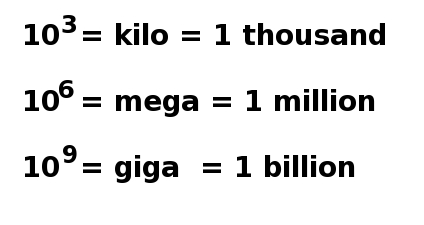 16 min

2 weeks

50 years
[Speaker Notes: When it gets into days, it is count as 16 hours/day. This subtracts off 8 hours for sleep.

Also 
trillion  10^12
quadrillion 10^15
goggle 10^100]
Powers of Ten Notation
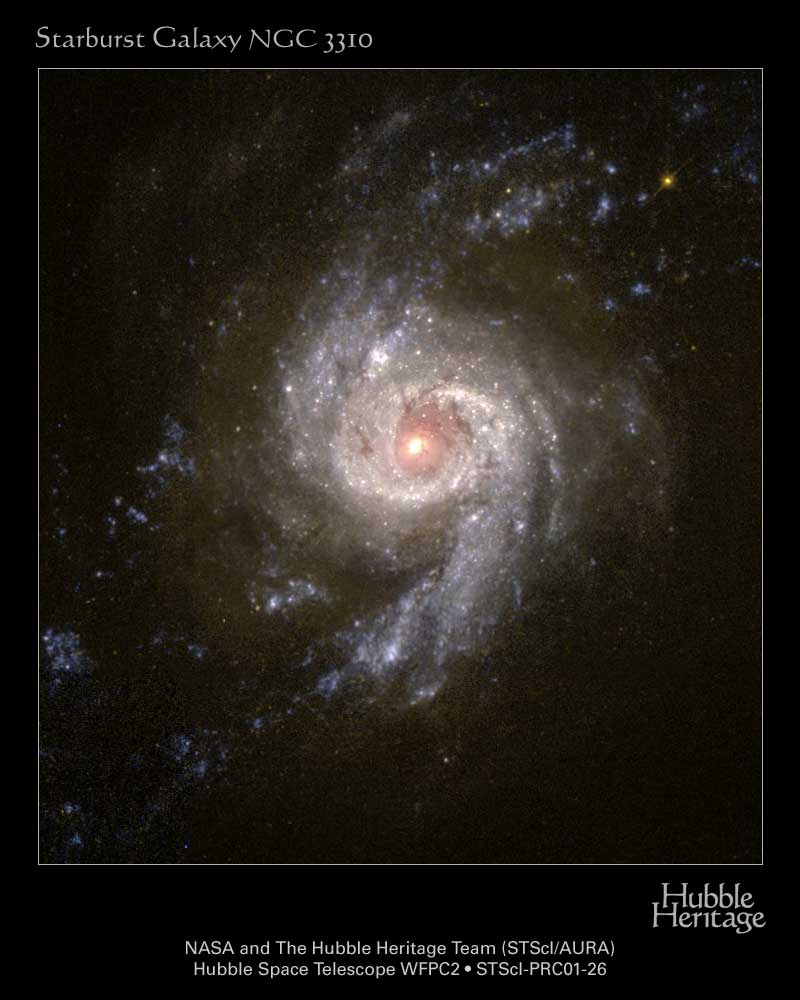 100 billion stars
[Speaker Notes: A “power” is also called an “exponent”. 

A galaxy has about 100 billion stars.]
Powers of Ten Notation
Check supplemental website for handout under “powers of 10” 
  how to manipulate
[Speaker Notes: The link to the supplemental material is linked at the class website.   

Check the Power of Ten listing for the formula sheet.]
Powers of Ten Notation
Check supplemental website for handout under “powers of 10” 
how to manipulate
Caution:   No size limit to the universe but, due to limited c, there is size limit to the observable universe.
[Speaker Notes: The link to the supplemental material is linked at the class website.   

Check the Power of Ten listing for the formula sheet.]
Angstroms in Powers of Ten
(Practise: convert this to nm)
Convert light-years to metres
Powers of Ten Notation
We will work with orders of magnitude
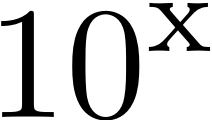 Example:
Diameter of Sun = 109.13 *  Diameter of Earth
Order of magnitude is 10**2 or 100.
(Powers can also be written as 10**x or 10^x)
[Speaker Notes: Using “x” for multiplication can get confusing so we’ll use another convention, “*” 

More examples of order of magnitude as the class progresses.]
Example Test Question
Movie by Ray and Charles Eames.  Also check the class website.
The constellations would appear unfamiliar to those in the Earth’s sky if you could travel to 
the nearest star (~4 ly)
the centre of our Milky Way Galaxy ( more than 55 thousand ly)
How do we know astronomical scales?
[Speaker Notes: Scales are sizes or lengths like dimensions of an object, the diameter of an orbit, or distance between objects.]
Measurements on the Sky
All objects are at the same very large distance from the Earth such that they are projected on to an imaginary “celestial sphere”.
Measurements on the Celestial Sphere
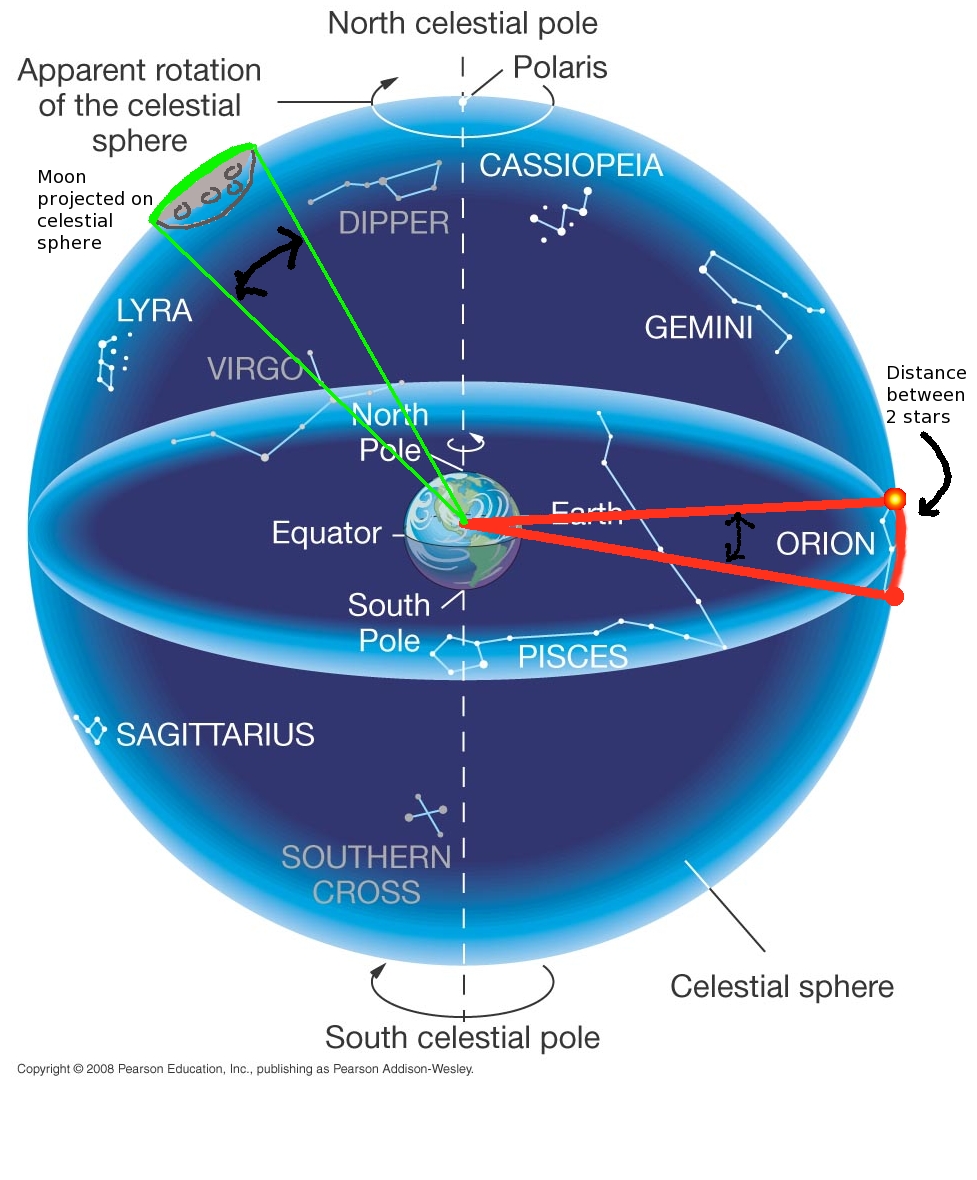 Measurements are angular
Therefore use units of arc
[Speaker Notes: The celestial sphere is an extension of the surface of the earth at infinity.  The distance between stars and the diameters of objects like the moon form arcs on a surface.]
Measurements on the Sky
Angular units
Measurements on the Sky
Angular Size
Thumb at arm’s length ~ 2°
angular size of image?
Back of room room  smaller 
 The further away an object, the smaller the angular size
[Speaker Notes: What is the size at the back of the room? middle?  front?

For comparison, the size of the moon on the sky is about ½ a degree.]
Total Solar Eclipse
Check online for this copyrighted image.
http://antwrp.gsfc.nasa.gov/apod/ap090726.html
Copyright Koen van Gorp
Angular sizes misleading.
Because angular sizes are similar we see “atmosphere” of sun during an eclipse.
http://www.saros.org/  animation
[Speaker Notes: Keyword google search: saros group eclipse

The eye adjusts to see faint light when the bright light from the sun’s surface (the photosphere) is blocked by the moon.  We can then see prominences and the sun’s hot “halo” called the corona.  Note how large the corona is compared to the sun!  More about the components of the sun later in the course. 

NOTE: IMAGES WITH COPYRIGHTS WILL BE REMOVED FROM THE LECTURE NOTES POSTED ON THE WEB 
(lect3corona_vangorp.jpg)]
Angular Measurement:
Given objects with the same linear size, this implies that if an object appears to have a smaller the angular size, then it is  further away.
[Speaker Notes: Given objects with the same linear size, this implies that the smaller the angular size, the further away an object is.

This,  and the example of the sun and moon having similar angular sizes, demonstrate that angular size can be misleading.
How do we know the actual size?]
Linear Measurements
How do we go from angular measurements on the sky to knowing the linear diameters of planets, for example, or the distances between stars?
Distance
Geometry
[Speaker Notes: We use the distance to the object and simple geometry.]
Linear Measurements: Geometry
Draw 2 imaginary circles
Circumference = 2 pi * Radius
Revolution = 360 degrees
The fraction of the outer circle covered by the diameter of the object is equal to the fraction of the inner circle covered by the angular diameter.
[Speaker Notes: Note that the orange object need not be in orbit around the blue object.  The circle can be imaginary. 

That is,  if the object covers 1/10 of the outer circle, it also covers 1/10 of the inner circle. 

 Note * means “multiply”.]
Linear Measurements: Geometry
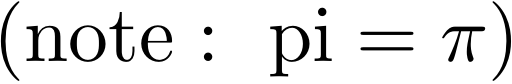 Linear diameter         angular diameter
---------------------    =   -----------------------
2 pi * R                             360 degrees
[Speaker Notes: Since the fractions are equal we can set these ratios equal to each other.  i.e. diameter/circumference]
Linear Measurements: Geometry
Notice that the radius of the outer circle is equal to the distance to the object:  
Linear diameter         angular diameter
---------------------    =   -----------------------
2 pi * Distance              360 degrees
[Speaker Notes: Substitute in distance for radius!]
Linear Measurements
The linear diameter is:

                                2 pi * Distance
 linear diameter = --------------------- * angular diameter
                                 360 degrees

Measure the angular diameter 
Measure the distance
Put these in the equation
 Gives the linear diameter!
Re-arrange the equation so the calculated parameter is on the left.
[Speaker Notes: Just re-arrange the equation.   Make sure the angular diameter is in degrees rather than arcsec or arcmin. 

In science we don’t have to listen to an authoritative person (e.g. priest, astrologer) – we are empowered by figuring it out by ourselves.   Mathematics is the language and the tool. 

Practice Example – in next class: 
e.g. What is the linear diameter of the moon?   Look up the distance in Astronomy Today or online in km.  Go out and use your thumb to measure the number of degrees (– check this against the value I gave previously).  And you have the moon’s  diameter.  

Then you can ask how big is the moon compared to the Earth by forming a ratio of diameters to calculate how many moon diameters equal 1 Earth diameter.]
Distances
For 2: How we can get distances to objects in our solar system?
We can get the distances to the moon and other planets by bouncing radio waves off them, i.e. by using radar. 
http://science.howstuffworks.com/radar2.htm
Distances
Radio waves, along with visible light, are part of electromagnetic spectrum
Light travels at specific speed, c.
c = 300,000 km/s roughly. 
Speed = distance/time 
    so   distance = speed * time
           distance =     c * time
     where time is the time for radar signal  to  bounce back to Earth from object in solar system
[Speaker Notes: The speed of light is not a theoretical number.  It has been measured since the 1600s and it is done yearly as an undergraduate lab experiment in this department.    It is 299,792 km/s but 300,000 km/s will do for this course  

Speed -> think of what you know when you are driving your car.]